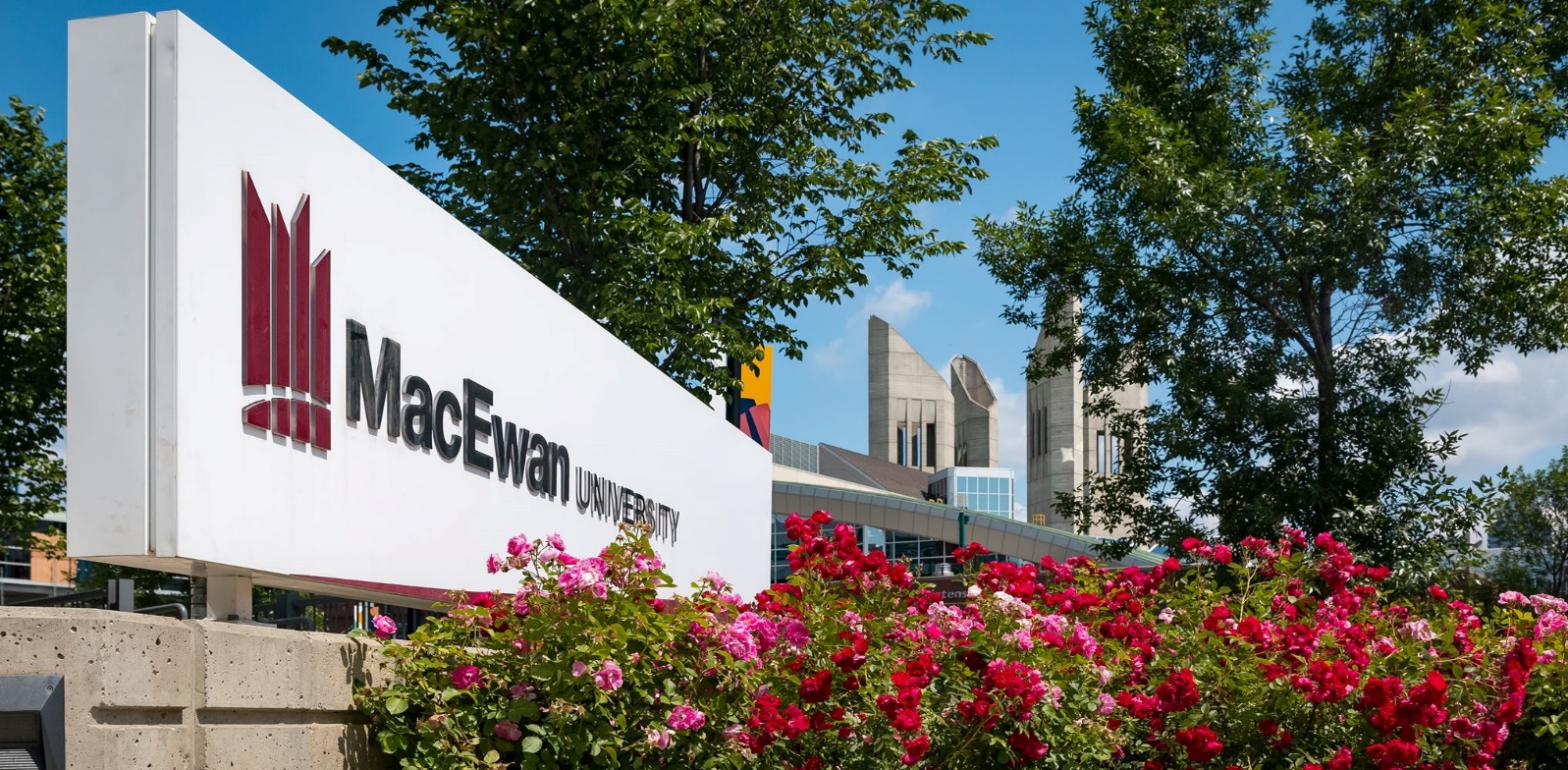 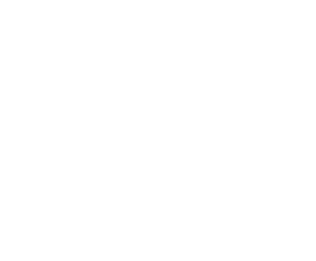 SESSION 6046
November 13, 2018
LEEP INTO THE FUTURE OF CURRICULUM MANAGEMENT!
CANADA ALLIANCE   12-14 NOVEMBER 2018
PRESENTER
Pernell Blake
Functional Analyst
MacEwan University
blakep5@macewan.ca
CANADA ALLIANCE   12-14 NOVEMBER 2018
Founded in 1971
19, 606 students
6 Schools and Faculties
2 Campuses - City Centre and Alberta College
Alberta’s fourth-largest post secondary institution
MACEWAN UNIVERSITY
CANADA ALLIANCE   12-14 NOVEMBER 2018
ORGANIZATION & ORACLE
PeopleSoft Release  9.2
PeopleTools 8.56
CANADA ALLIANCE   12-14 NOVEMBER 2018
OVERVIEW
SECTION 1: REASONS FOR THE PROJECT
SECTION 2: PROJECT OBJECTIVES
SECTION 3: THE ONLINE SYLLABUS MANAGEMENT SYSTEM
SECTION 4: THE IMPLEMENTATION OF CAT (Academic Calendar)
SECTION 5: THE IMPLEMENTATION OF CIM 
SECTION 6: LESSONS LEARNED
CANADA ALLIANCE   12-14 NOVEMBER 2018
REASONS FOR THE PROJECT
In 2017 MacEwan University decided that there was a need for a more robust Curriculum Management Solution (CMS). 
The need arose because  the current OnLine syllabus management System (OLS) was experiencing system and functional issues.
The OLS system is an Access database which was difficult to maintain.
To create an online web calendar that ties in with the university pillars of sustainability.
CANADA ALLIANCE   12-14 NOVEMBER 2018
PROJECT OBJECTIVES
Replace the current OLS with an easy to use system that allows flexibility and meet the requirements of the university.
 Establish an interactive and printable online academic calendar. Moving our calendar into the 21st century.
 Enhance functional capabilities with the new system for example, flexible workflow process.
 Enhance online services to the university community.
 Improved customer service.
 Meet future business needs of the university. 
 Improve operational efficiencies throughout the university.
CANADA ALLIANCE   12-14 NOVEMBER 2018
THE ONLINE SYLLABUS MANAGEMENT SYSTEM (OLS)
Prior to 2018 MacEwan University printed academic calendars and used an access database for their online syllabus management
CANADA ALLIANCE   12-14 NOVEMBER 2018
THE OLS SYSTEM
The OLS system involved a lot of manual processes. 
It was non-integrative and used to create and update syllabus information and create the paper academic integration. 
The data held in OLS was inconsistent because updates were done in multiple areas. 
 There was also functional and system issues.
  There was no integration between OLS and Campus Solutions.
CANADA ALLIANCE   12-14 NOVEMBER 2018
THE OLS SYSTEM
CANADA ALLIANCE   12-14 NOVEMBER 2018
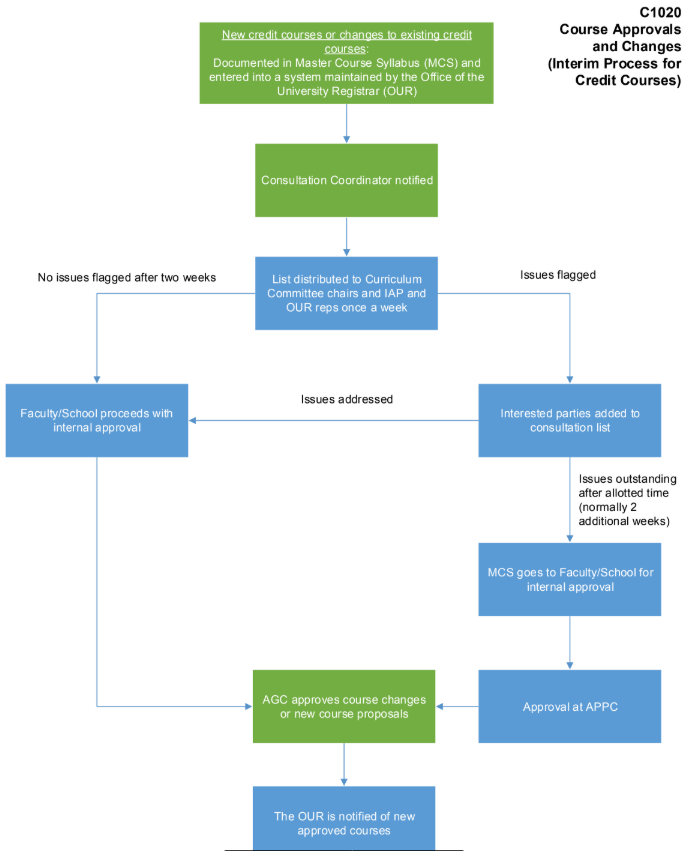 COURSE DEVELOPMENT WORKFLOW
Under the old system the workflow included departments and positions that no longer existed. 
There was no easy way to remove these triggers.
The person(s) involved with building the database no longer worked at MacEwan.
CANADA ALLIANCE   12-14 NOVEMBER 2018
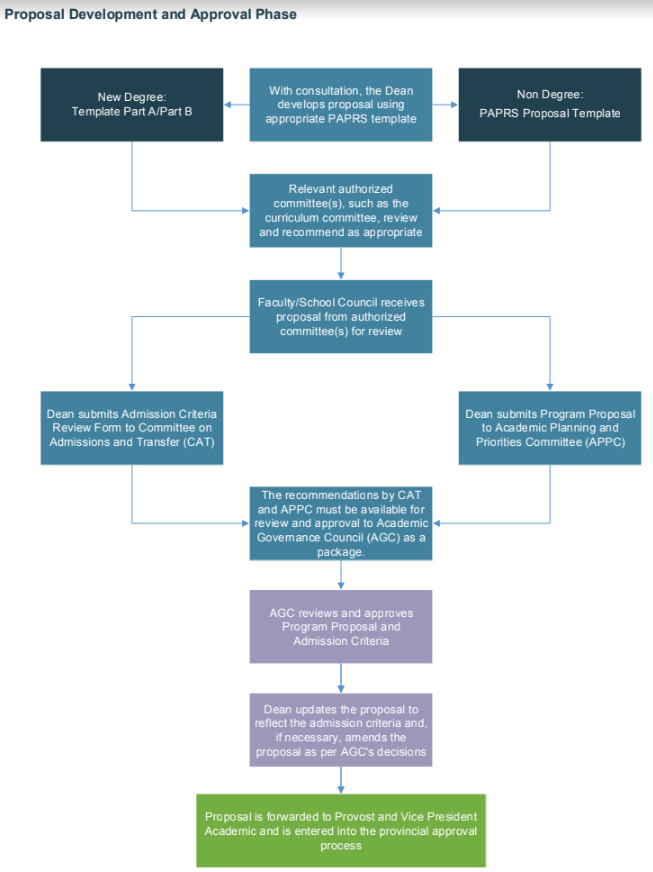 PROGRAM  DEVELOPMENT WORKFLOW
CANADA ALLIANCE   12-14 NOVEMBER 2018
THE IMPLEMENTATION OF CAT
CAT is CourseLeaf’s Academic Calendar that allows users to update, manage, and publish the academic calendar.
CANADA ALLIANCE   12-14 NOVEMBER 2018
CAT PILOT
Demonstrate sample pages in Courseleaf solution.
Calendar specifications.
To determine the primary audience for your academic calendar. 
To determine the calendar structure for example, pages, navigation, formatting etc.
To determine how data will be displayed for example, course date, faculty information etc.  
How to handle future business needs such as anti-requisites.
Gather feedback in order to provide the finalized product.
On February 20, 2018 MacEwan and Leepfrog had their CAT Pilot Meeting. 
At this meeting Leepfrog consultants meet with the MacEwan’s team. During this meeting they:
CANADA ALLIANCE   12-14 NOVEMBER 2018
CAT MIGRATION & GO LIVE
Reviewed all calendar pages to ensure that all custom formats were indeed accurate. 
The administrative team reviewed and approved the accuracy of the page content. 
The IT security team reviewed and approved access control, possible vulnerabilities, and infrastructure assessment.
The online calendar went live August 27, 2018. 
However, prior to migration the implementation team: 

.
CANADA ALLIANCE   12-14 NOVEMBER 2018
CAT GO LIVE
All ERP, infrastructure/Operations and other technical resources were identified and updated.
All business resources identified and updated.
Links were tested.
Cutover plan schedule distributed.
Go live was implemented.
The Calendar was published on the Production site.
At Go Live:
CANADA ALLIANCE   12-14 NOVEMBER 2018
BENEFITS OF CAT
Easy to author
Allows administrator to easily check the accuracy of calendar information. 
Allows the use of simple streamlined workflows to manage information and inform users.
Allowed for a standardised published calendar.
We are able to track changes made to courses and programs.
We now have the ability to provide reports to senior management.
CANADA ALLIANCE   12-14 NOVEMBER 2018
THE IMPLEMENTATION OF CIM
CIM or Curriculum Management allows users to create, edit, manage, and approve courses and programs.
CANADA ALLIANCE   12-14 NOVEMBER 2018
CIM PILOT
A review of the forms developed by the Leepfrog  implementation team. 
Form specifications were updated in real time as decisions are made. 
By the end of the meeting, requested specifications are considered final. 
Workflows for course and program developments were finalised.
On August 29, 2018 MacEwan and Leepfrog had their CIM Pilot Meeting. 
The Pilot took the form of a two day on site meeting with representatives from Leepfrog. At this meeting the following areas were covered:
CANADA ALLIANCE   12-14 NOVEMBER 2018
FLOW OF COURSE PROPOSALS
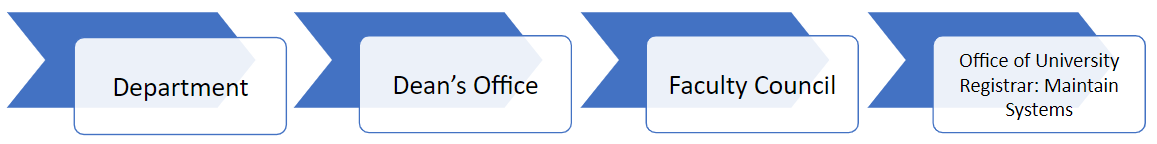 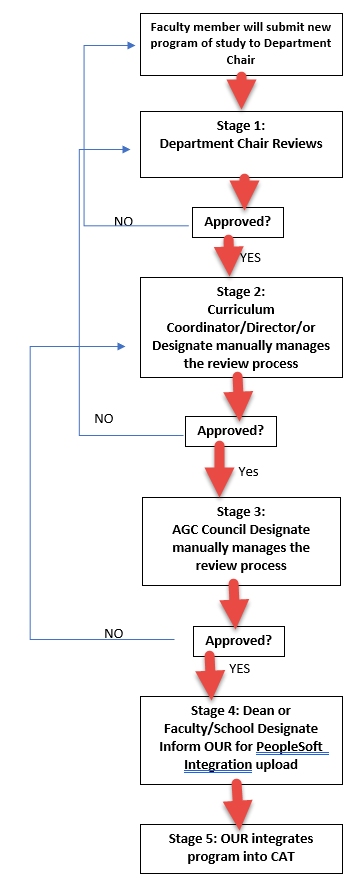 NEW MINISTRY APPROVED PROGRAMS
Faculties & Schools develop Ministry approved programs based on the process outlined in policy C1010
CANADA ALLIANCE   12-14 NOVEMBER 2018
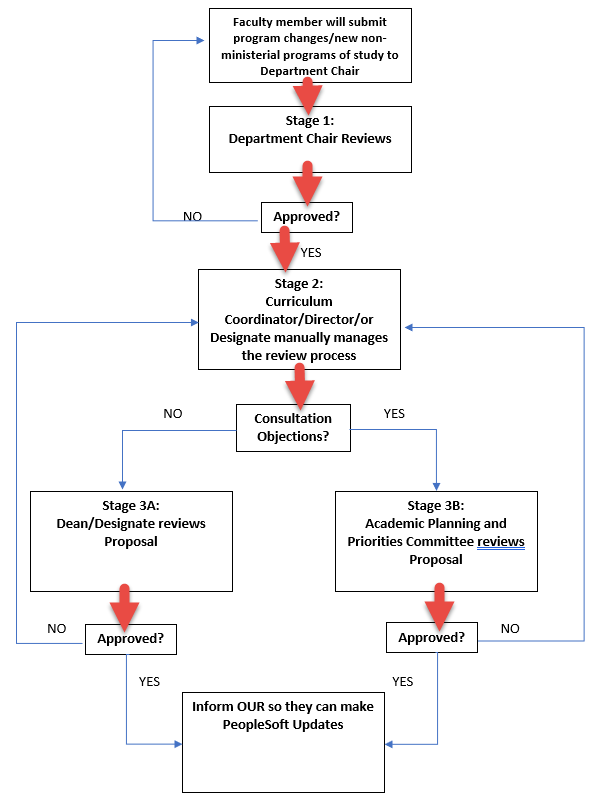 NEW NON-MINISTRY APPROVED PROGRAMS
Faculties & Schools develop Ministry approved programs based on the process outlined in policy C1010
CANADA ALLIANCE   12-14 NOVEMBER 2018
CIM Course Page
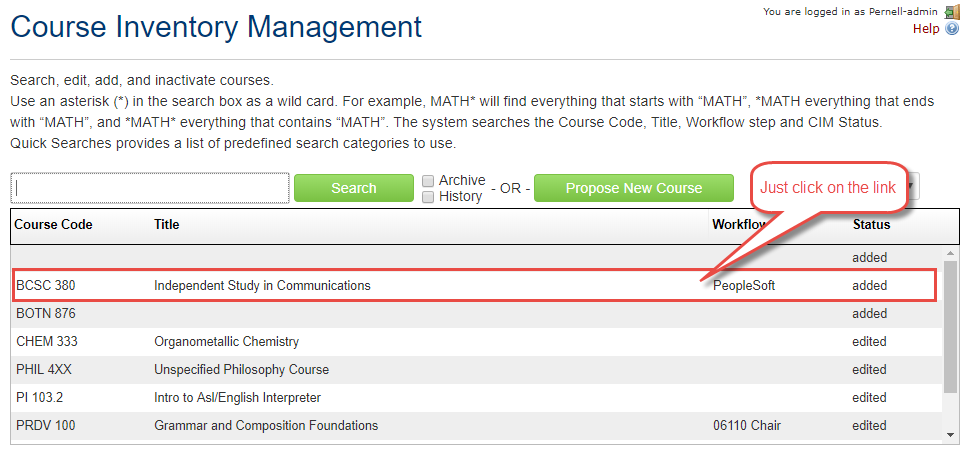 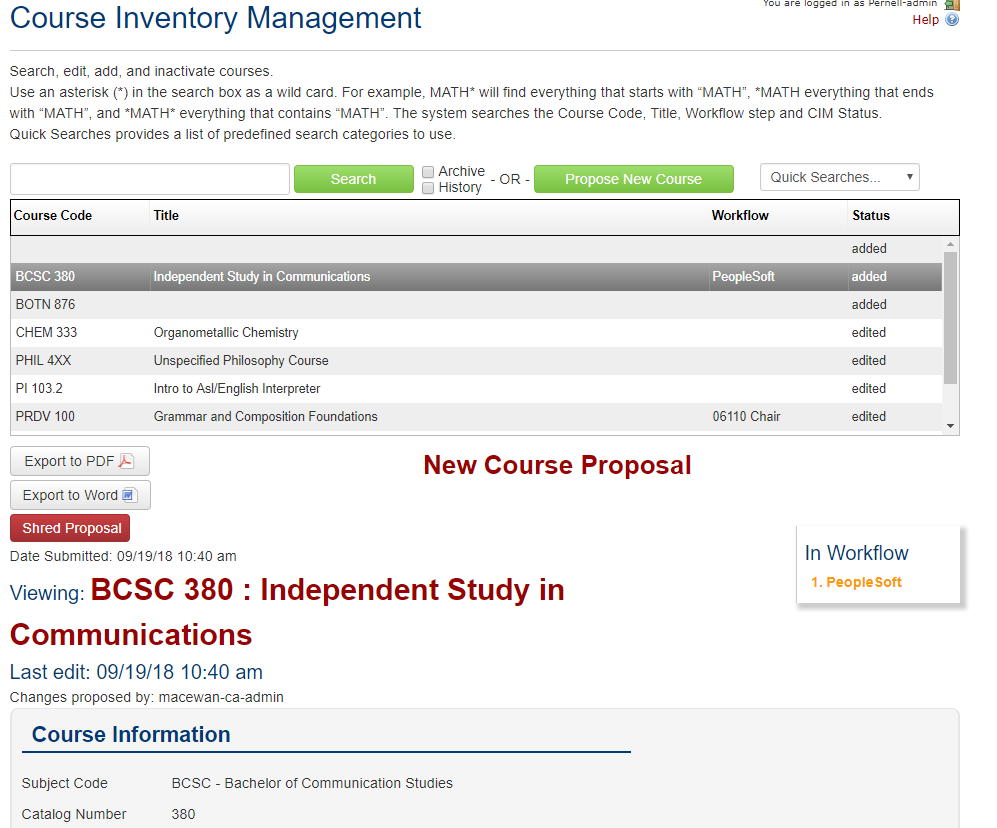 LESSONS LEARNED SO FAR...
Things we did or would do differently…
CANADA ALLIANCE   12-14 NOVEMBER 2018
Lessons Learned
Start working on standardising the data for your calendar ahead of time. This will allow smoother data migration. 
For the first calendar publication we kept the calendar content and format as close to the original as possible. 
Start working on your data bridge early. 
Establish a firm deadline to decommission your existing systems.
CONCLUDING THOUGHTS
ANY QUESTIONS?
CANADA ALLIANCE   12-14 NOVEMBER 2018
PRESENTER
Pernell Blake
Functional Analyst
MacEwan University
blakep5@macewan.ca
CANADA ALLIANCE   12-14 NOVEMBER 2018
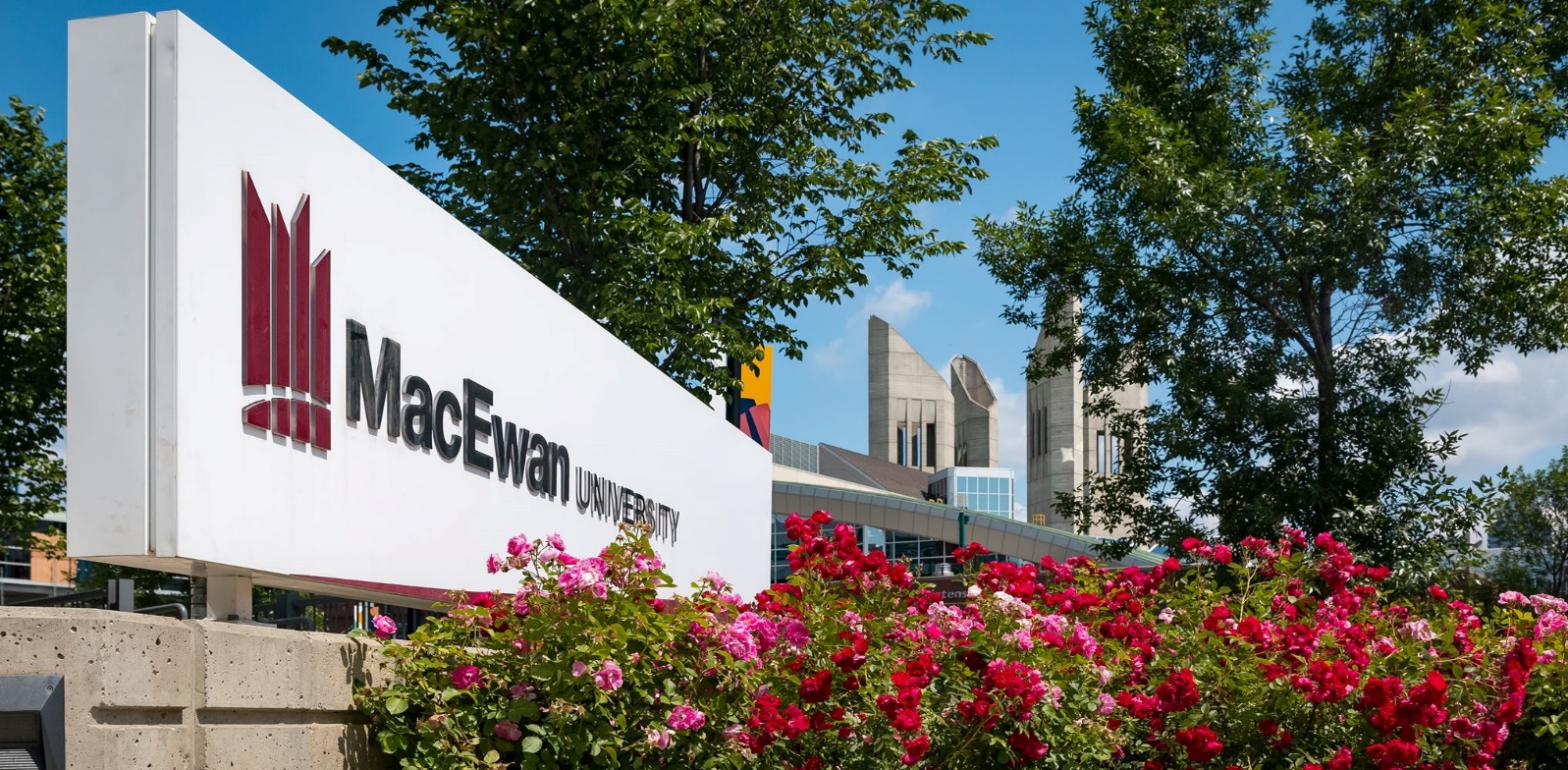 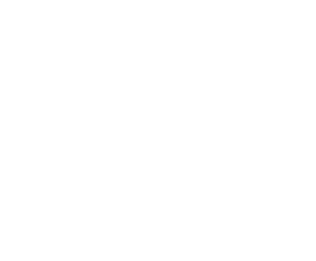 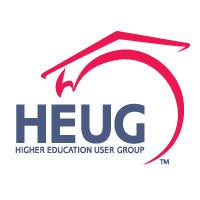 THANK YOU!
CANADA ALLIANCE   12-14 NOVEMBER 2018